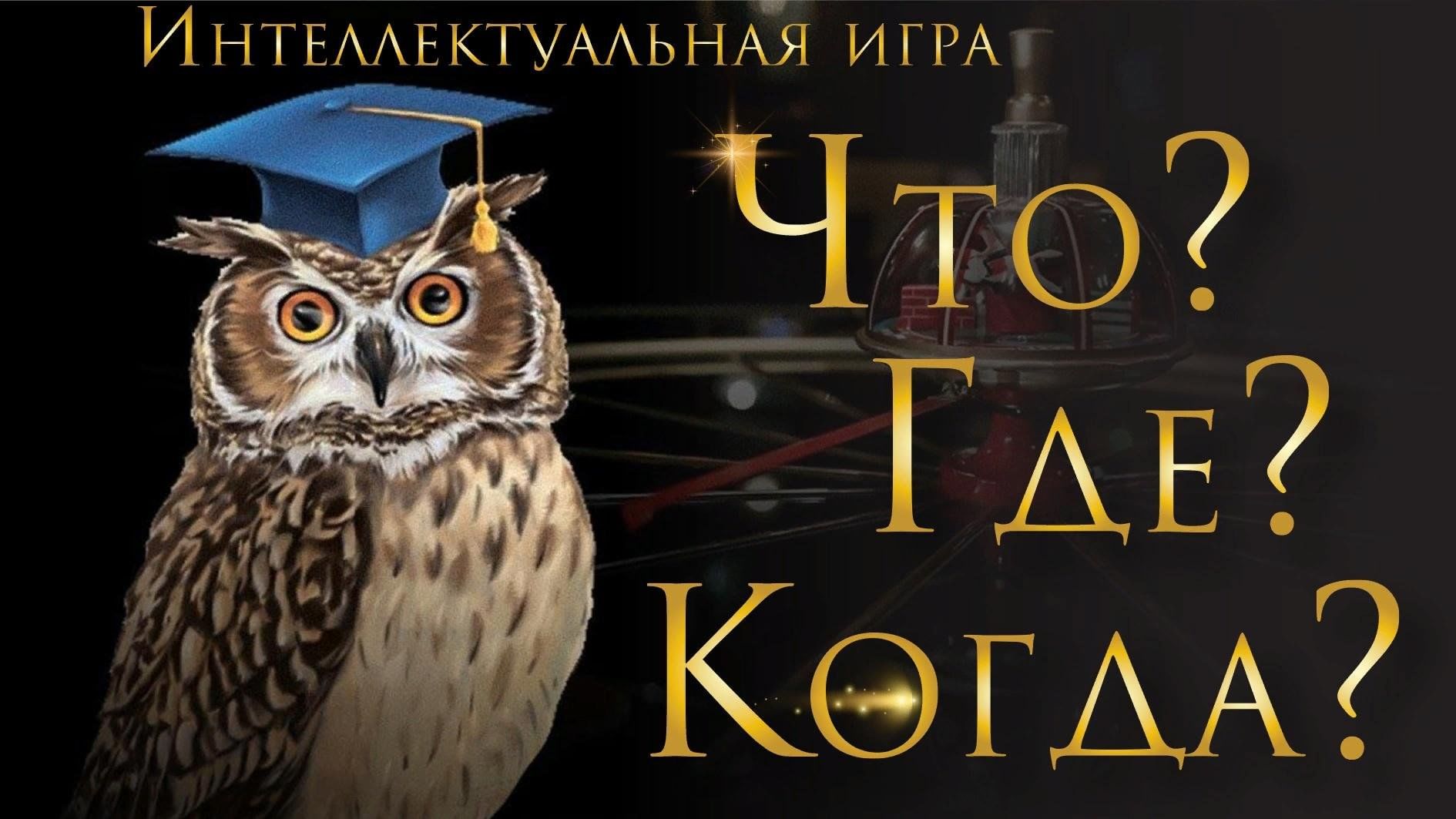 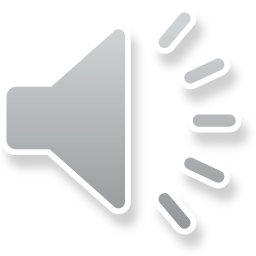 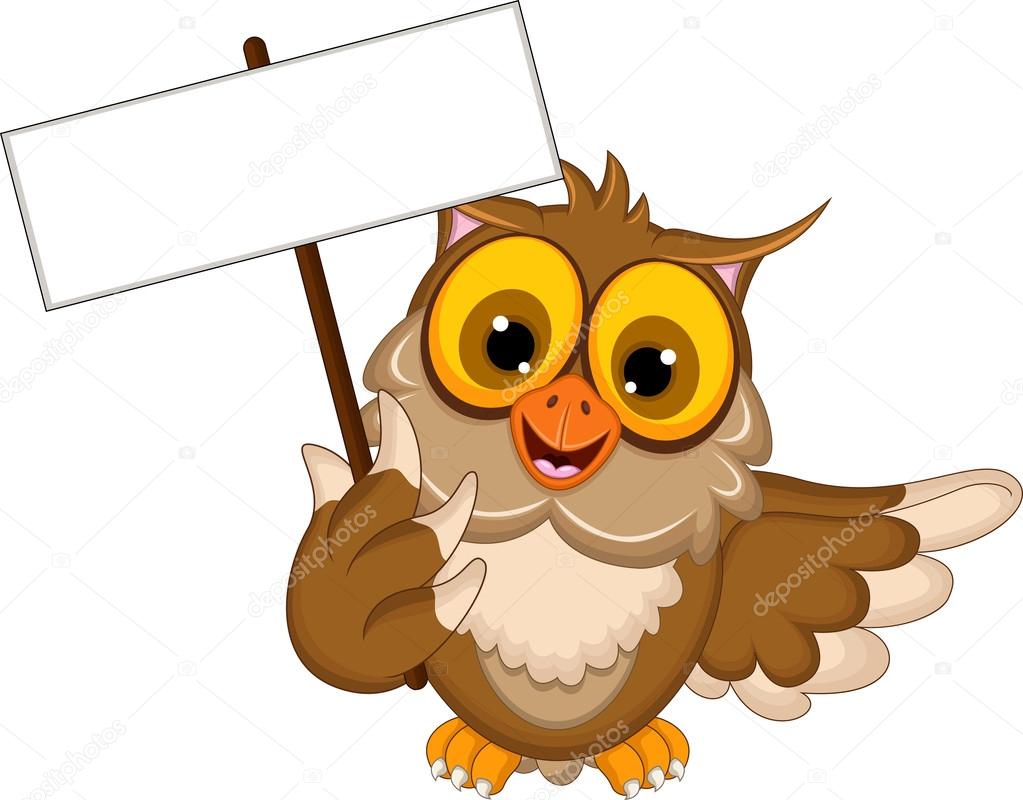 1 РАУНД
Конверт № 1
5+3=8
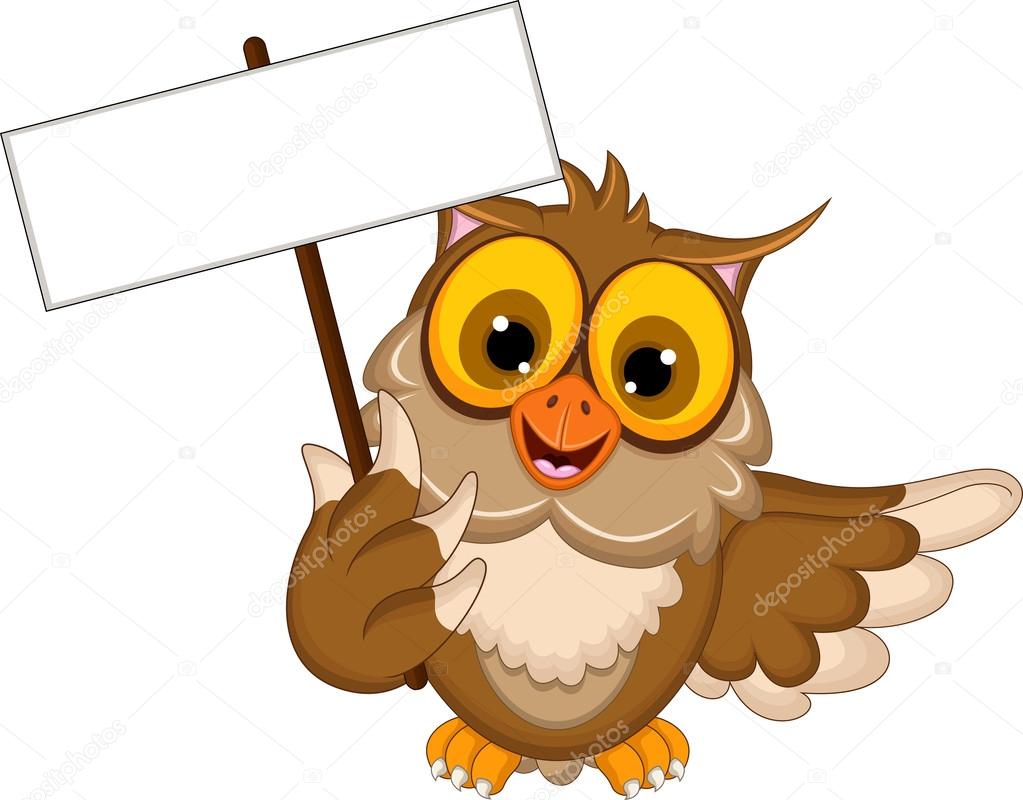 2 РАУНД
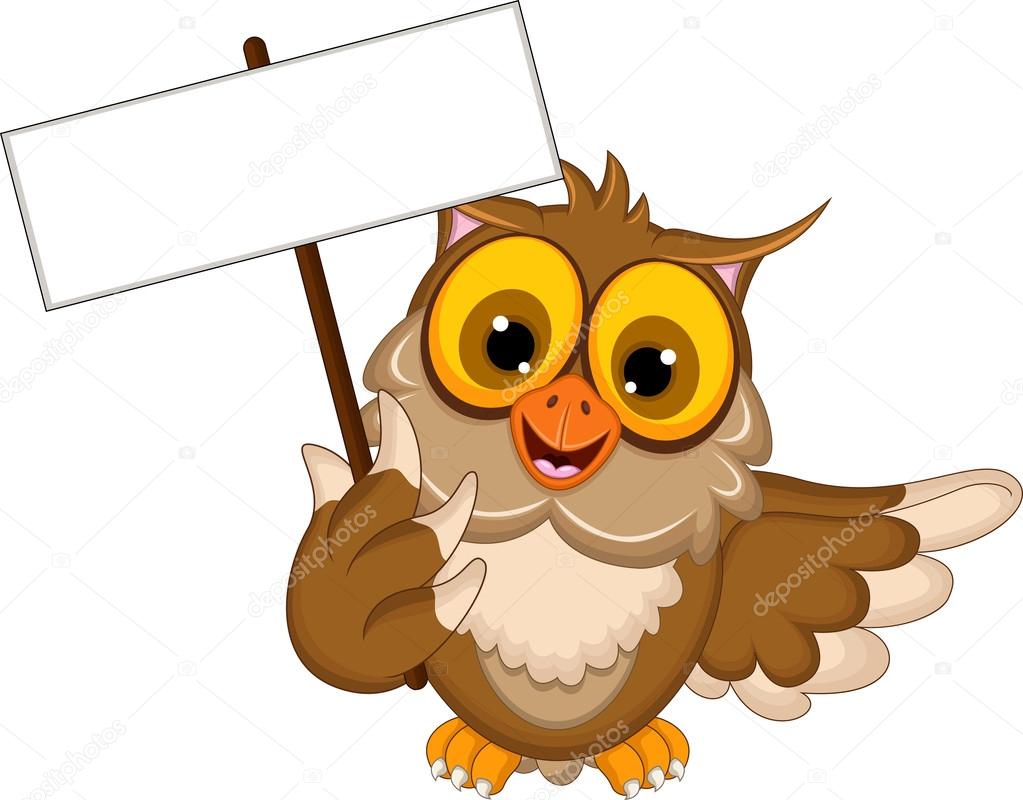 3 РАУНД
Что общего ?
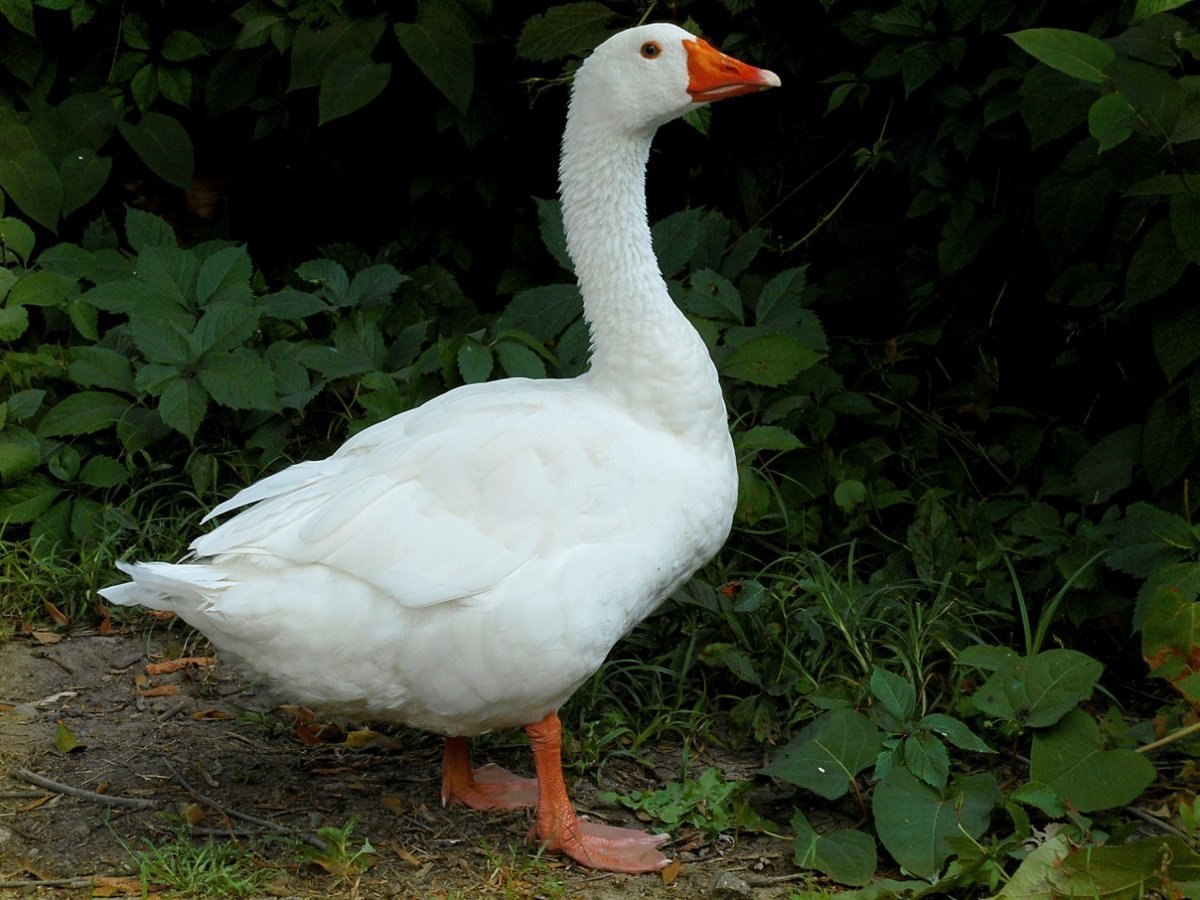 Почему белые медведи не едят пингвинов ?
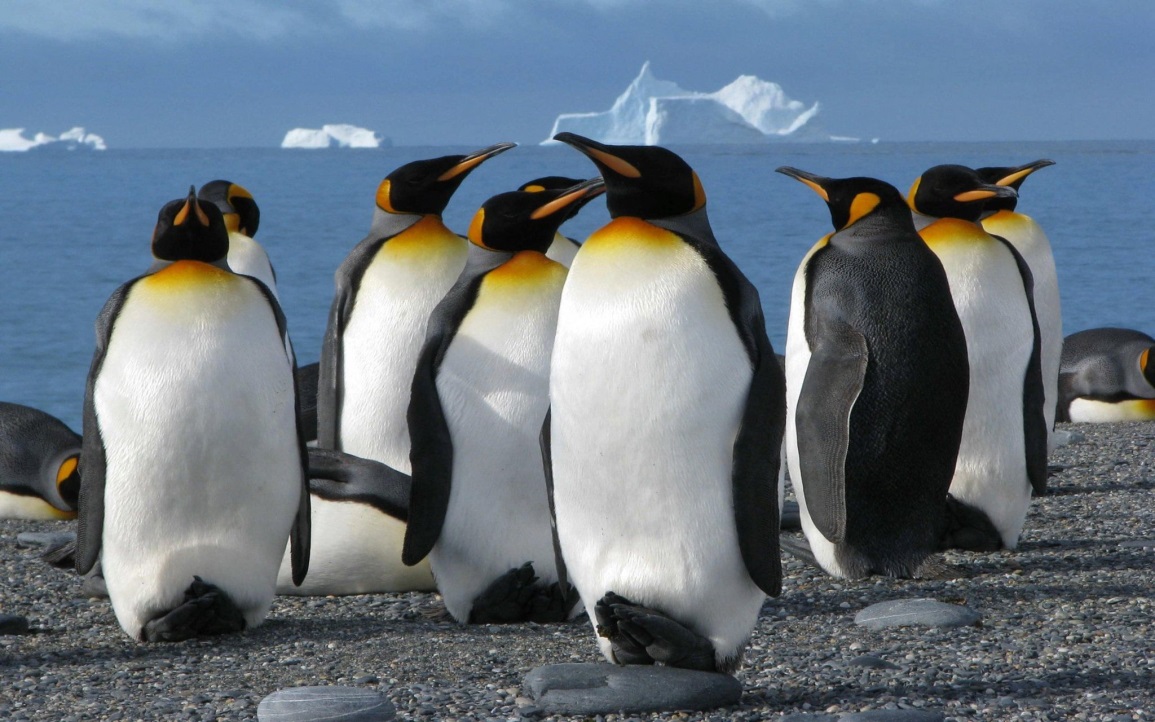 Что общего у северного оленя и верблюда ?
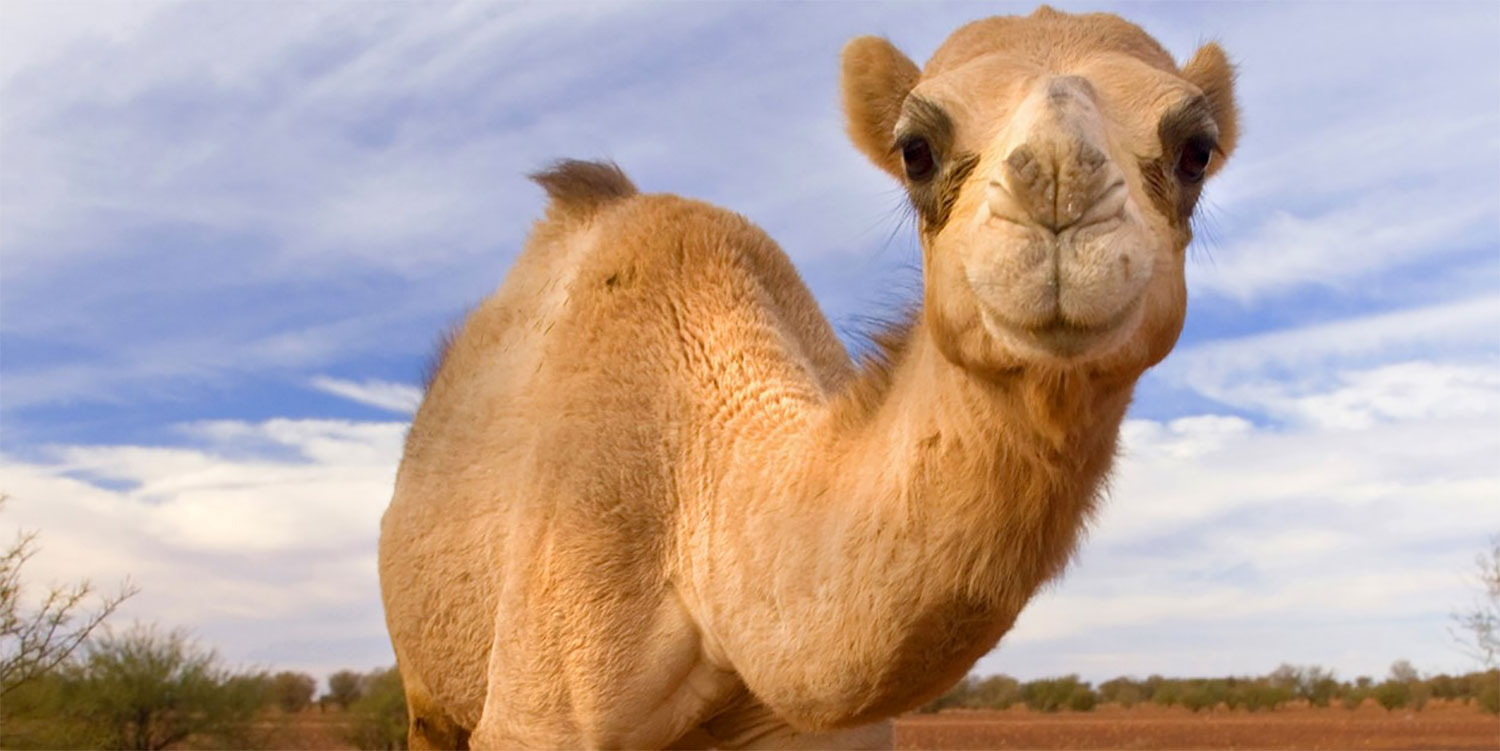 Планета Земля
Наша страна - Россия
Столица России - Москва
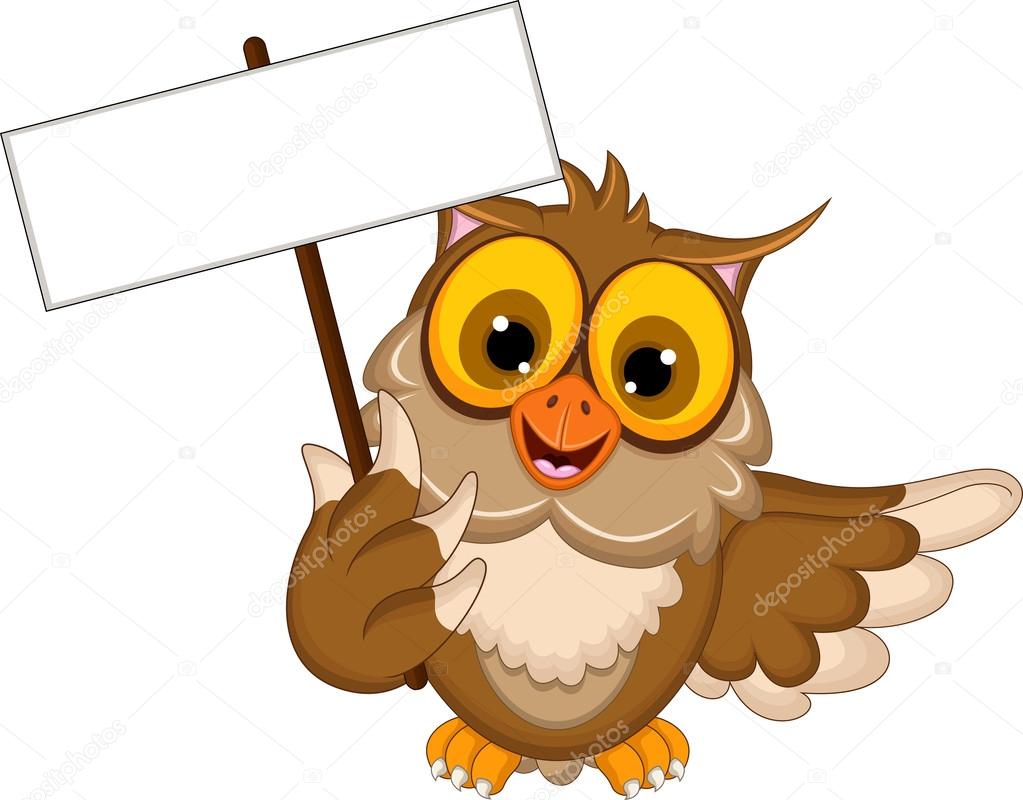 4 РАУНД